Identités remarquables
Calculs algébriques et équations
 3ème partie : résolution d’équations
Quelques résolutions algébriques d'équations
Exercice résolu 4 page 98
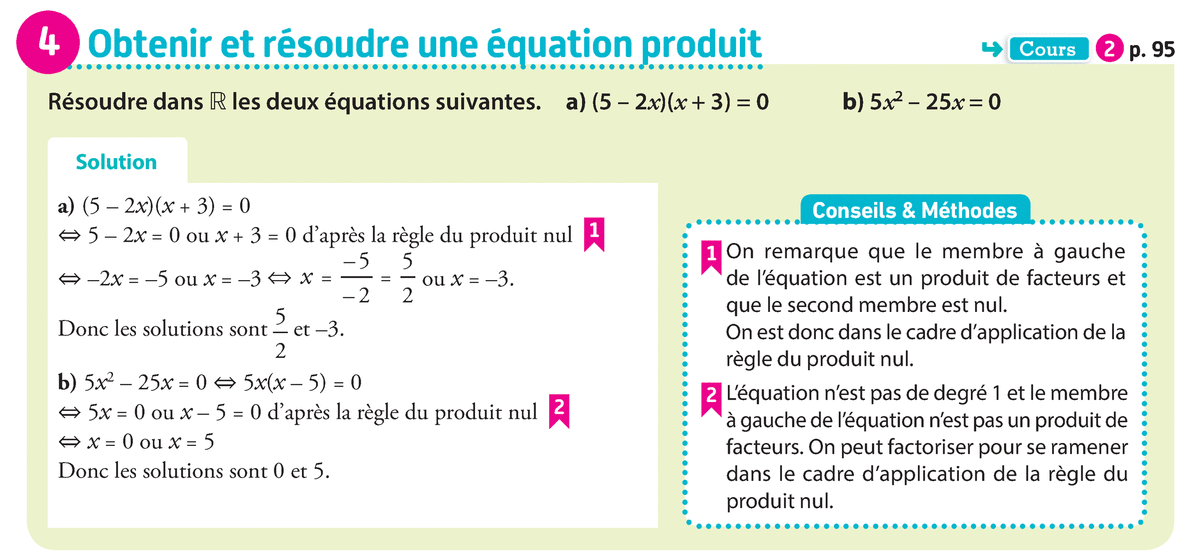 On remarque que le membre à gauche de l'équation est un produit de facteurs et que le second membre est nul.
On est donc dans le cadre d'application de la règle du produit nul.
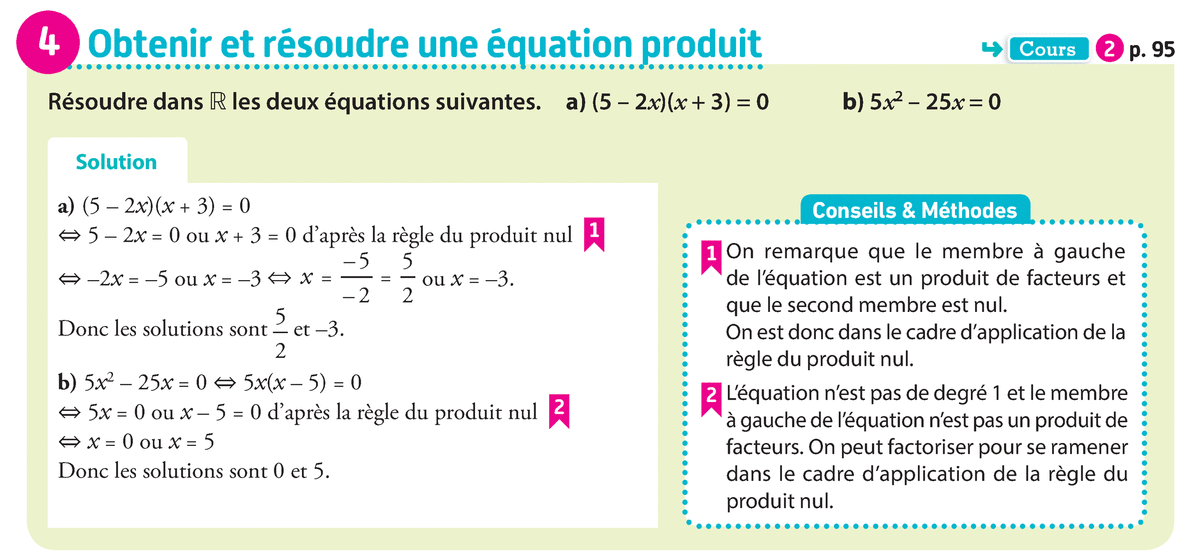 L'équation n'est pas de degré 1 et le membre à gauche de l'équation n'est pas un produit de facteurs.
On peut factoriser pour se ramener dans le cadre d'application de la règle du produit nul.
Exercices page 98 (Livre Sésamath)
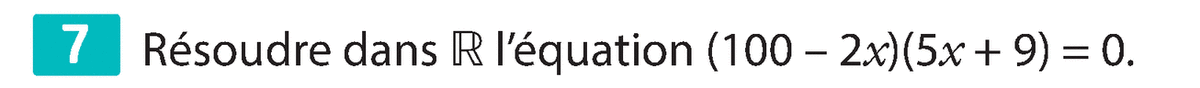 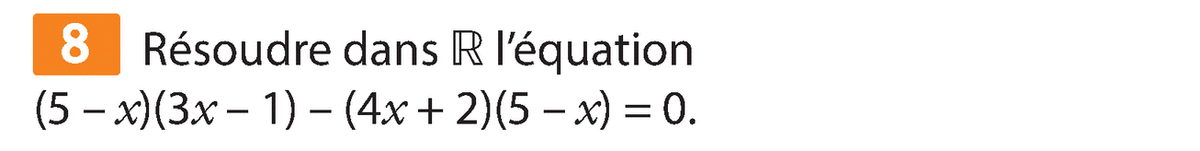 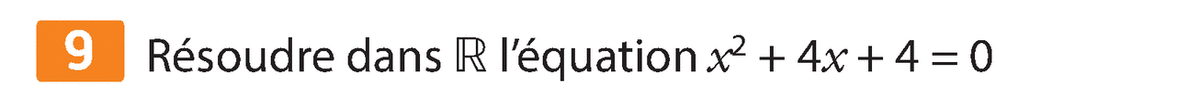 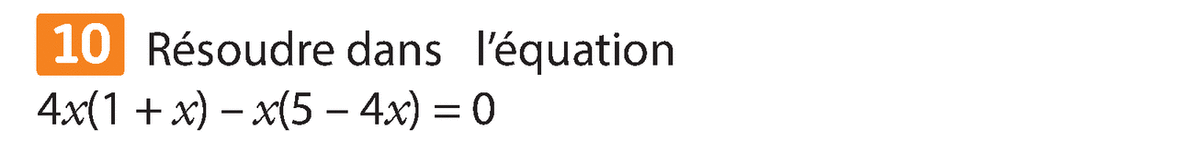 Remarque
On peut aussi utiliser une factorisation pour résoudre ce type d'équations.
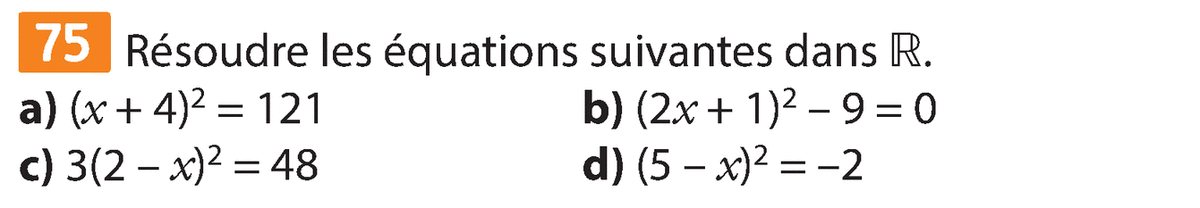 Exercice page 101 (livre Sésamath)
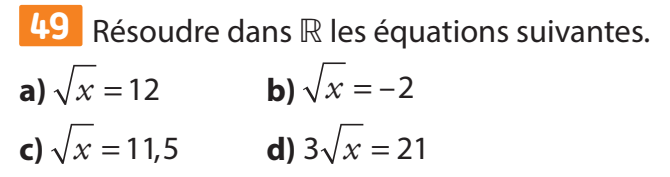